Exposiciones etnográficas
(comerciales, coloniales y misionales)
Exhibiciones misionales: fascinación moral por el otro
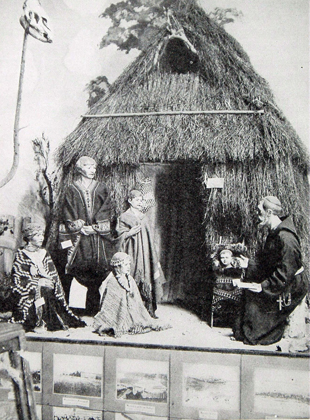 Exhibiciones etnográficas: fascinación científica por el otro
Exhibiciones etnográficas:     ¿cómo vive el otro?
Exposiciones universales: comercio e imperialismo
Exploradores y empresarios
Exploradores y empresarios
El otro como propiedad del imperio
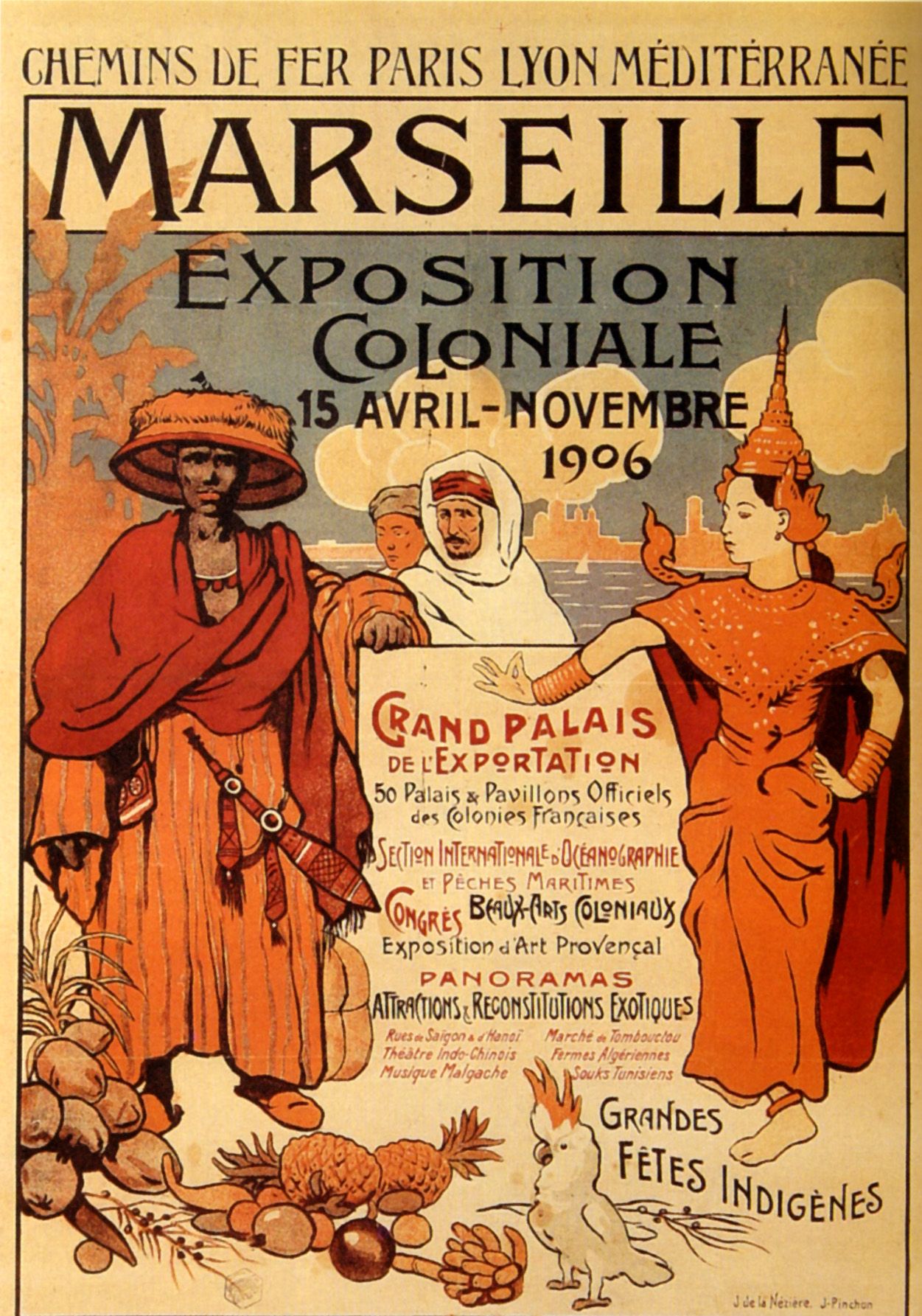 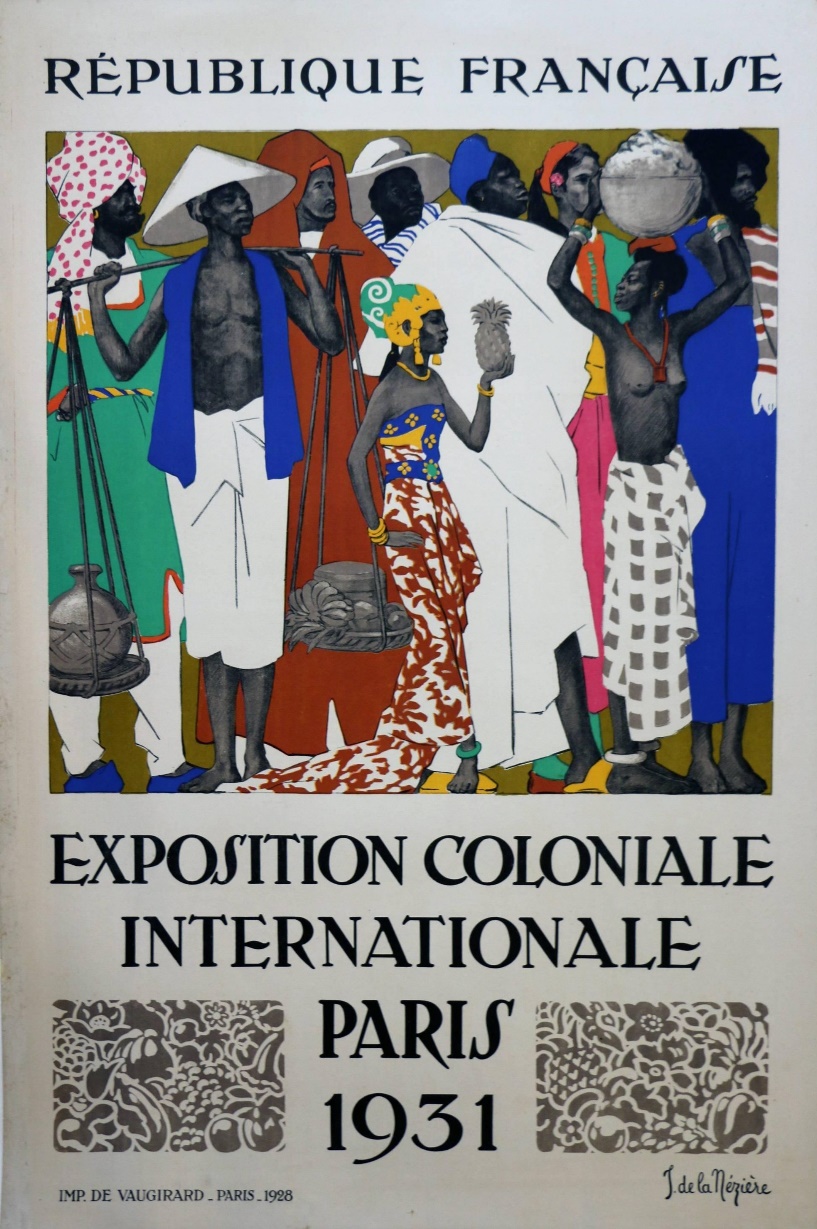 El otro como salvaje
El otro como noble e inocente
El otro siempre más natural
El público: entre interés científico y voyeur
Erotismo exótico
El otro sometido a la curiosidad europea
Venus Hottentote: la máxima exotización del otro
Venus Hottentote en el Museo del Hombre, París.
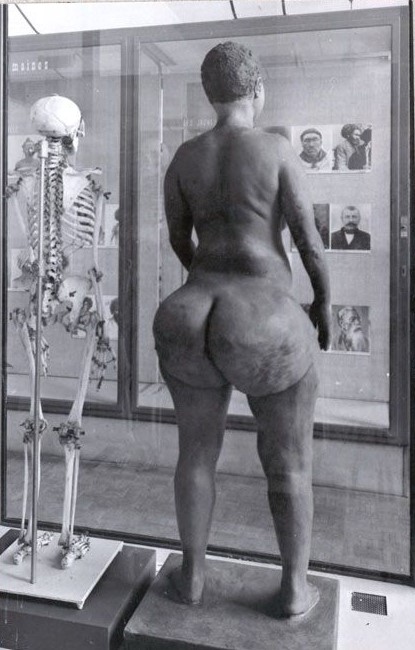 A mayor exotismo, mayor negocio
Quisieran o no iban
Si no podían ir, los hacían
Si no los podían hacer, los actuaban
Las exposiciones en el imaginario
Afán de clasificación racial científica
Mezclado con la brutal posesión de los otros